The graphs of sinθ cosθ and tanθ
Learning Objectives
To learn the shape of a sin cos tan graph
To understand the amplitude period and asymptotes of a graph
To understand how changing the equation of the graph effects the amplitude period and asymptotes.
Write down at least 5 things you notice about the graph…
It looks like a wave
The axis are not labelled
y=sinθ
y
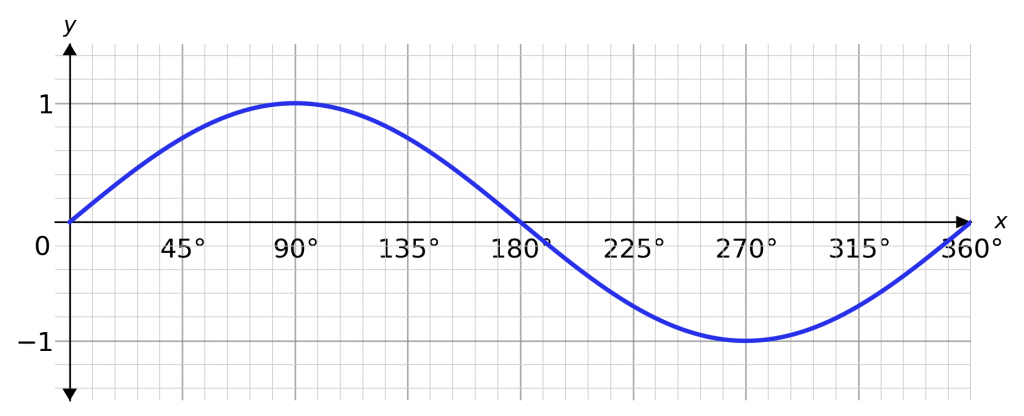 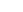 It crosses the x-axis at 0, 180 and 360
θ
It crosses the y-axis at 0
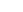 It looks like it continues at both ends
Its maximum is at 1
Its minimum is at -1
Definitions
The amplitude of a graph is…


The period of a graph is…
the maximum height of the curve
the distance over which the curve repeats itself
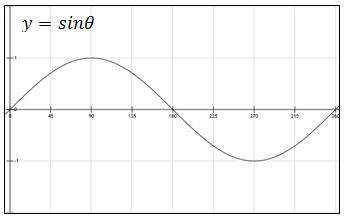 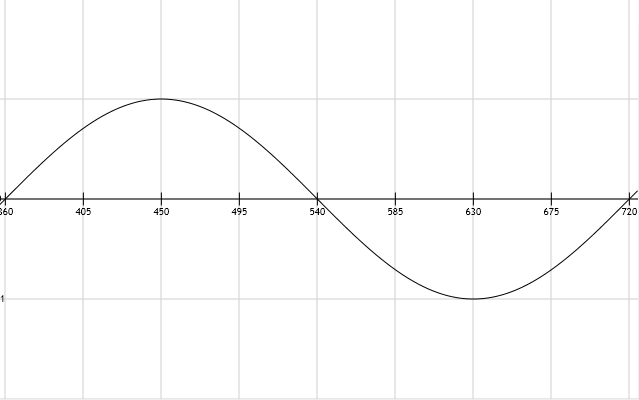 amplitude is 1
period is 360˚
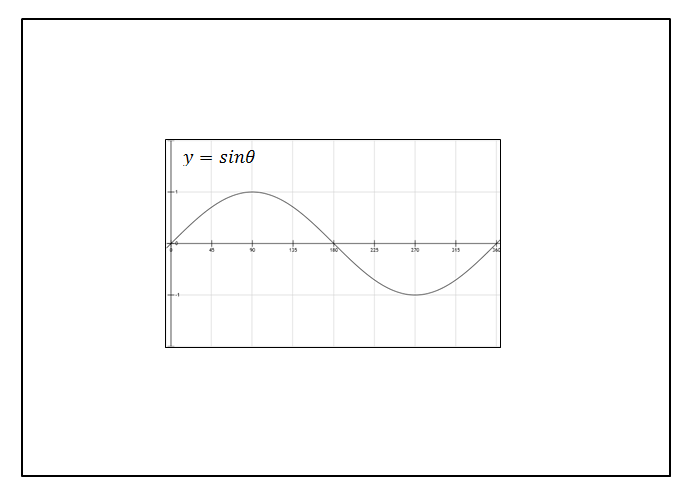 Write down at least 5 things you notice about the graph…
It looks like a wave
The axis are not labelled
y
It crosses the x-axis at 0, 180 and 360
It crosses the y-axis at 0
θ
It looks like it continues at both ends
Its maximum is at 1
Its minimum is at -1
period is 360˚
amplitude is 1
Write down at least 5 things you notice about the graph…
Try to use our new vocabulary
It crosses the x-axis at 90 and 270
It also looks like a wave
y=cosθ
y
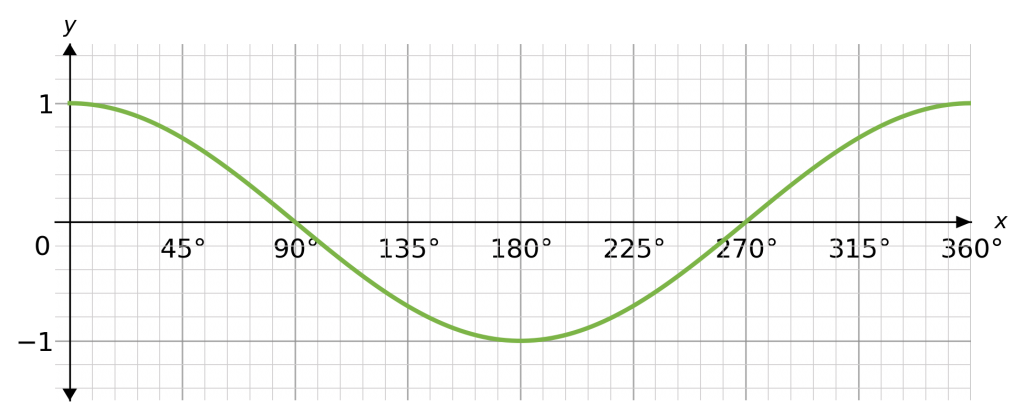 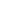 It crosses the y-axis at 1
θ
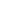 It looks like it continues at both ends
Its maximum is at 1
Its minimum is at -1
period is 360˚
amplitude is 1
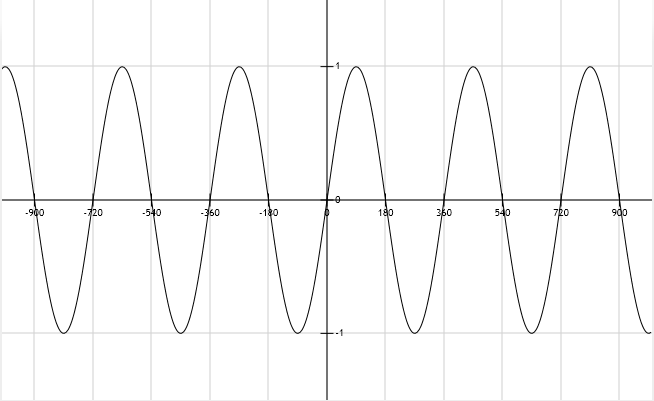 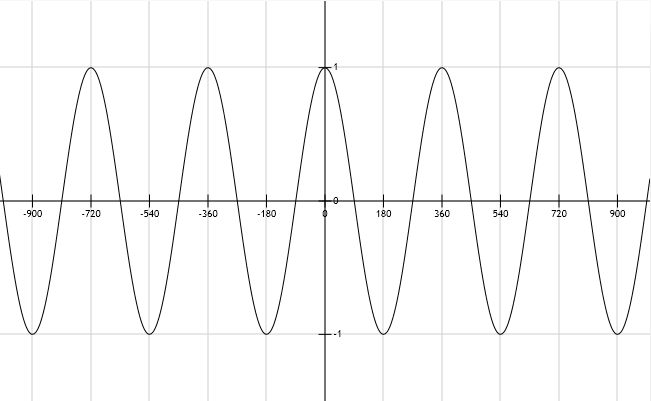 Definitions
The asymptote of a graph is…
a straight line that continually approaches a given curve but does not meet it.
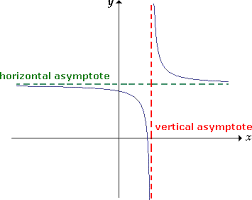 Write down at least 5 things you notice about the graph…
Try to use our new vocabulary
y=tanθ
It crosses the x-axis at 0 and 180
It isn’t a continuous wave.
y
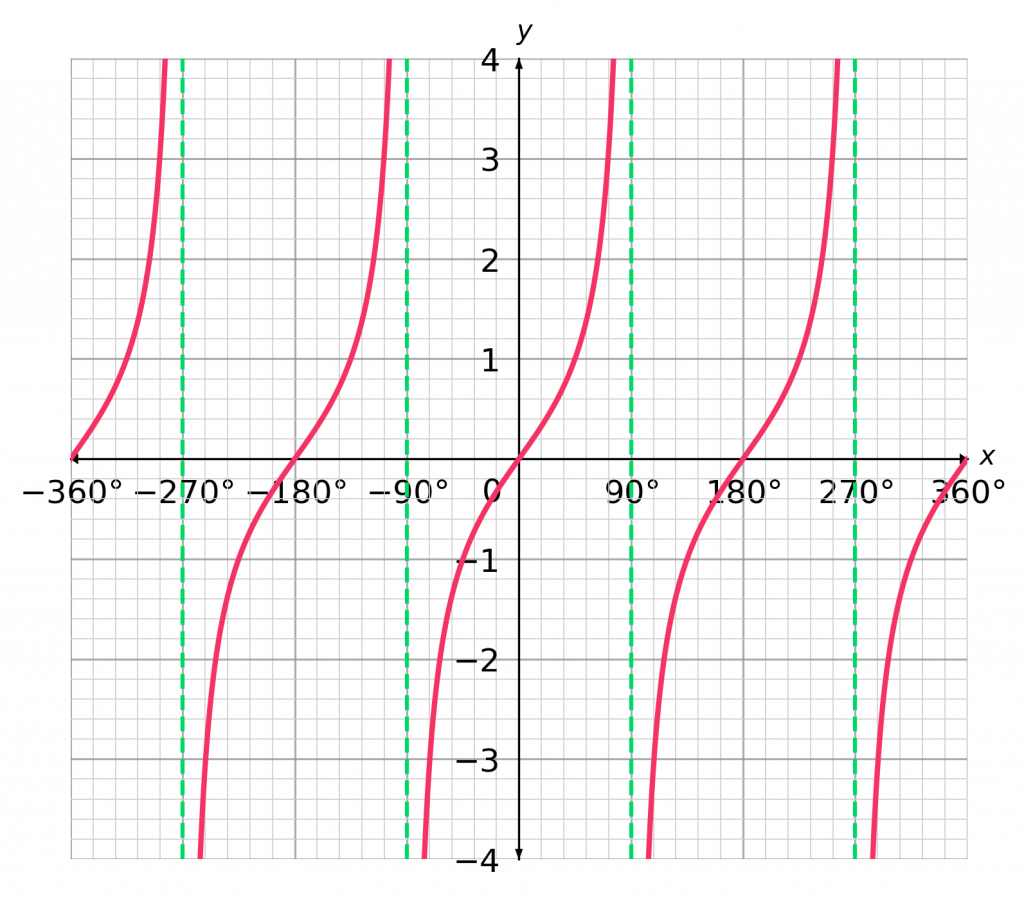 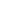 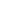 It crosses the y-axis at 0
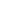 θ
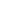 It looks like it continues at top and bottom ends
It has many lines 
of asymptotes
period is 180˚
Asymptotes line are θ=90⁰, θ=90+180=270⁰  ……
Each graphs you have been given shows y=sinθ between 0˚ and 720˚.
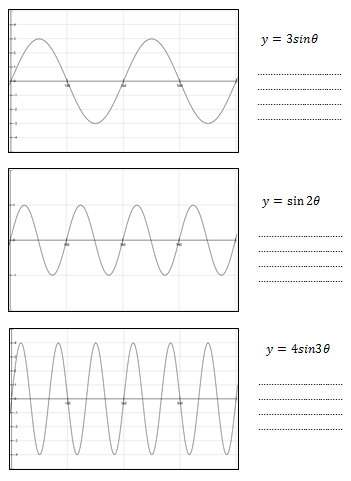 Try to explain what you think the numbers in the equations have done to each graph
The amplitude of a graph is the maximum height of the curve
The period of a graph is the distance over which the curve repeats itself
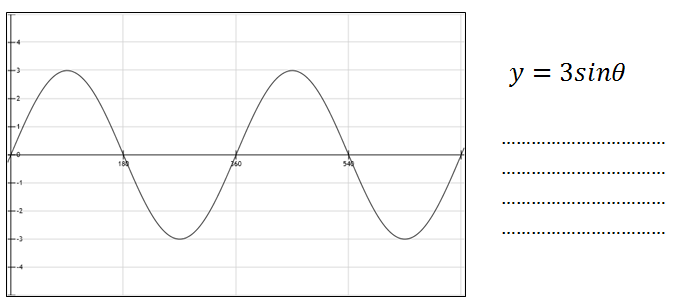 The amplitude has increased to 3
The period has not changed
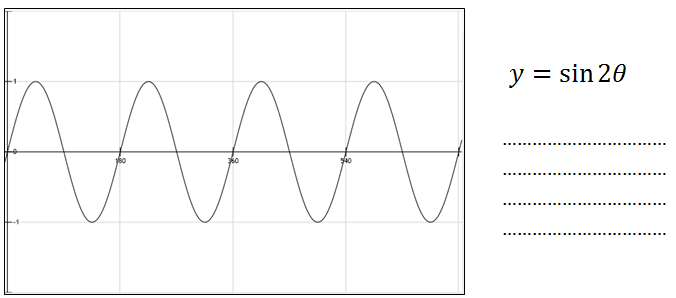 The period is 180, it has halved
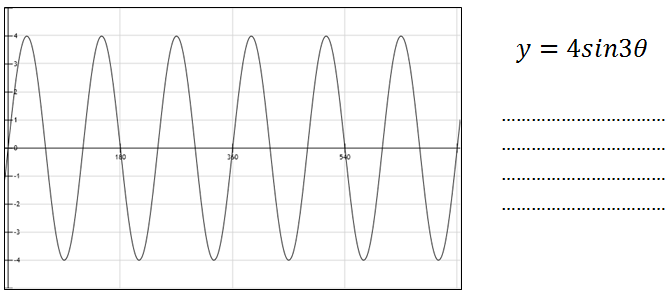 The amplitude has increased to 4
The period is 120, it is a third
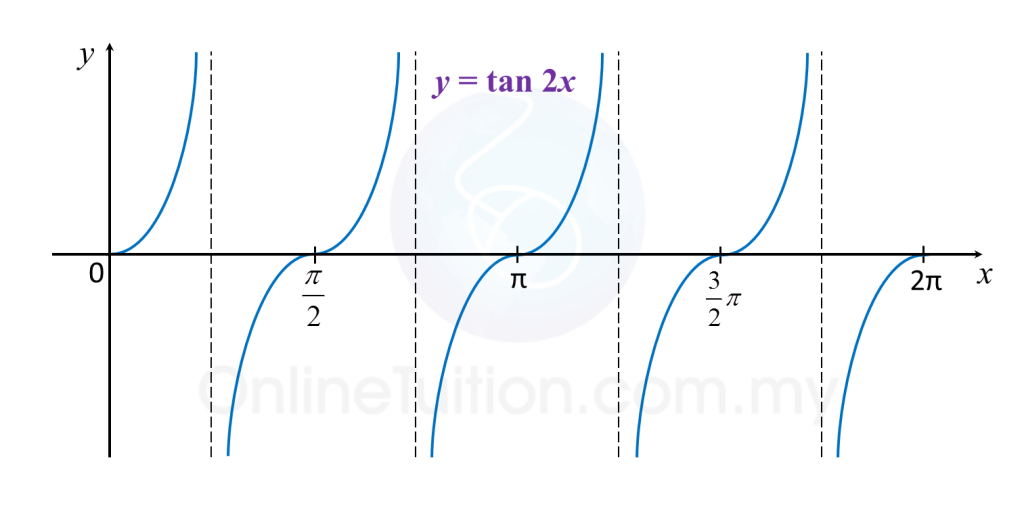 The asymptotes are θ=45 ⁰ , θ=135 ⁰ , θ=225 ⁰ ……
The period is 90°
Radian versus Degree
We will use the following to graph or write equations:
“x” represents radians
“” represents degrees
Example:   sin x   versus sin 
13
Key Points in the Sine and Cosine Curves
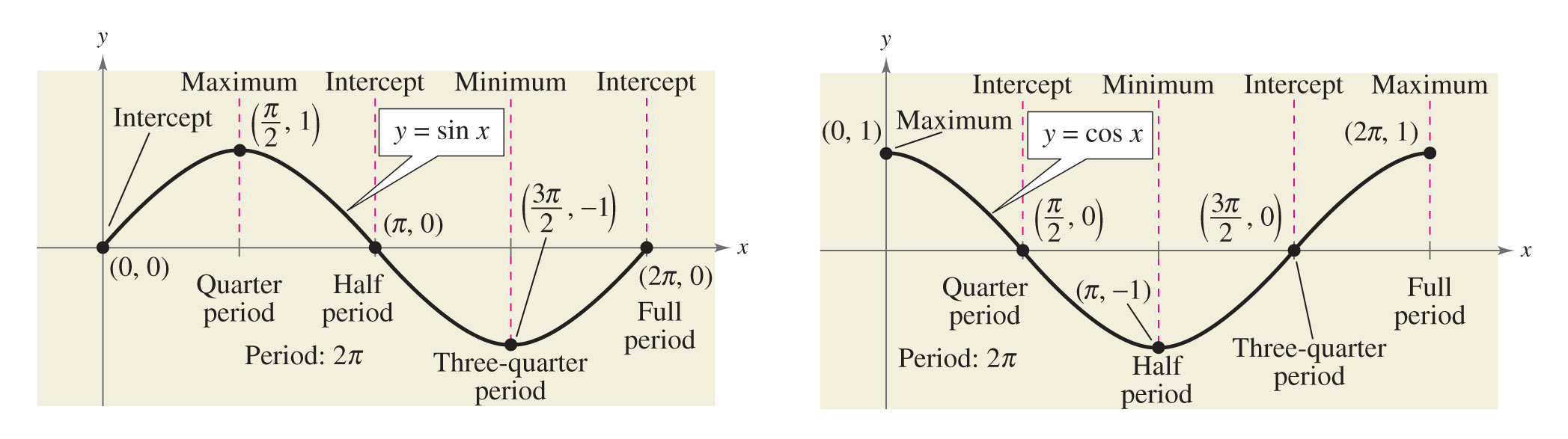 14
Amplitude
Period: 2π/b
Phase Shift: Left (+)
Right (-)
Vertical Shift
Up (+)
Down (-)
15
2
2
period:
=
3
y
(   , 2)
x
(0, 0)
(   , 0)
(    , 0)
(   , -2)
x
0
0
2
–2
y =  –2 sin 3x
0
0
What if a is a negative number?
y = =  –2 sin 3x
Graph this function:
amplitude:   2
Calculate the five key points.
Copyright © by Houghton Mifflin Company, Inc. All rights reserved.
16
Example: y = 2 sin(-3x)